Sturen op leefbaarheid
Bronnen
Instrumenten
Processen & documenten
Producten
Bronnen
Processen en documenten
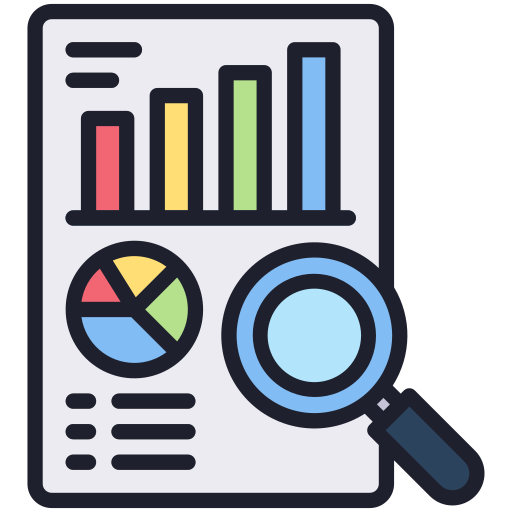 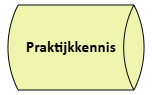 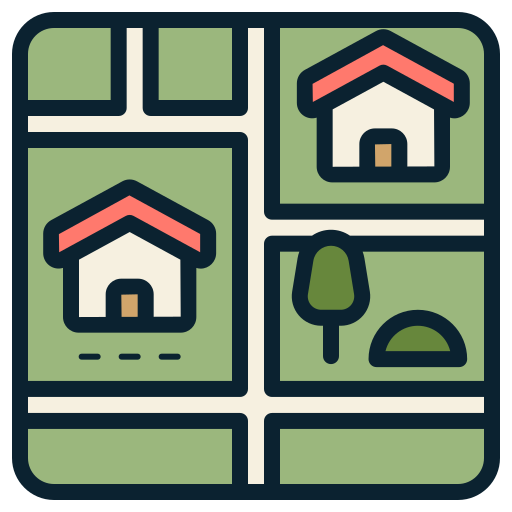 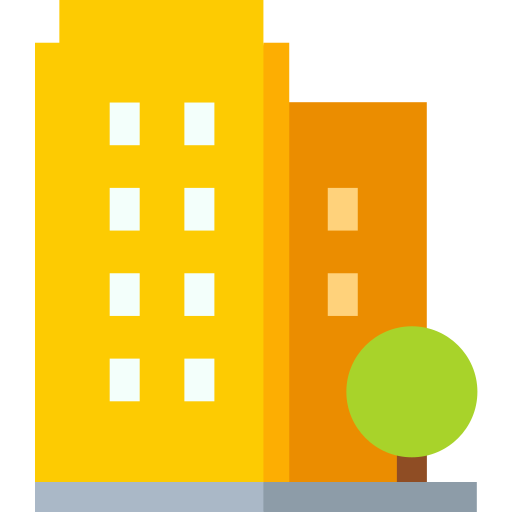 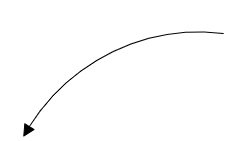 Cockpitsturing
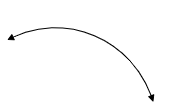 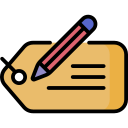 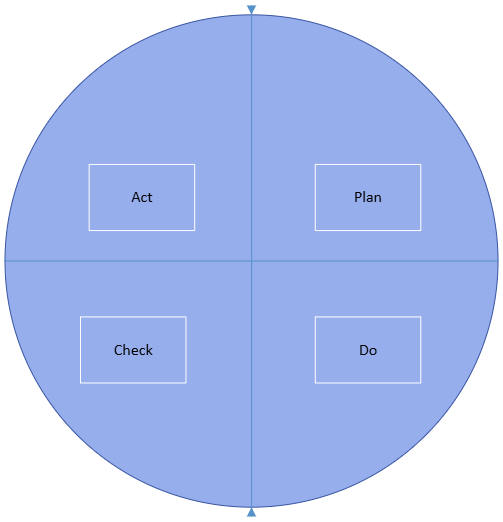 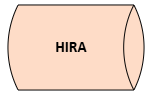 - Omgevingsanalyse
- Portefeuillereview
- Tactische cockpit
Gebieds-opgaven
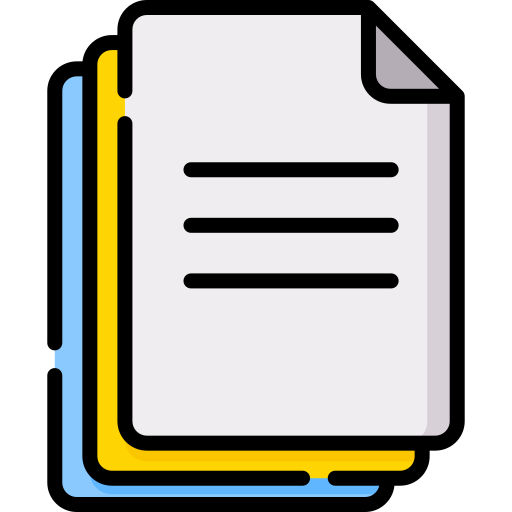 Gebiedsplancyclus
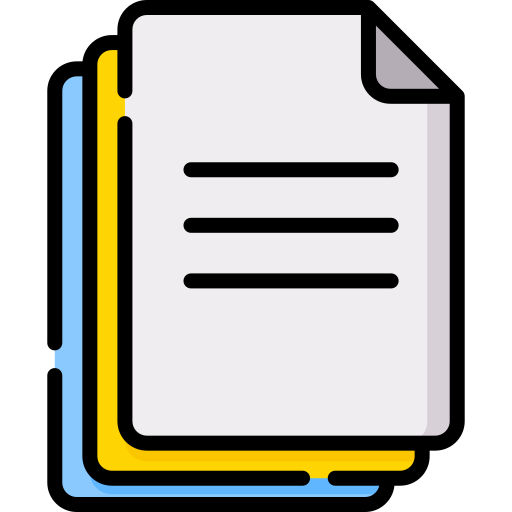 Programma-plannen
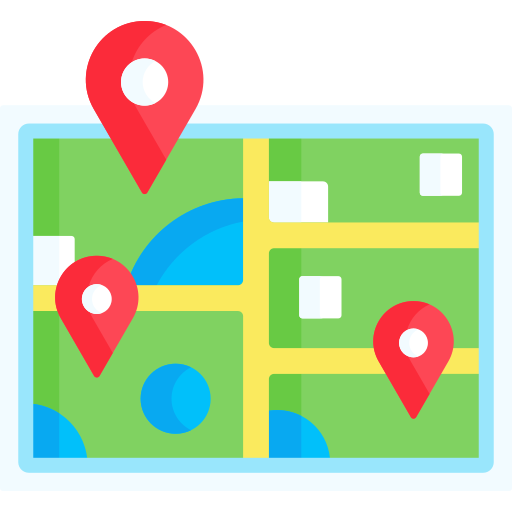 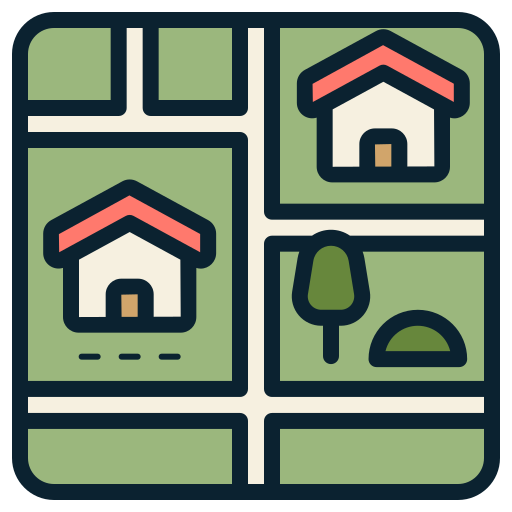 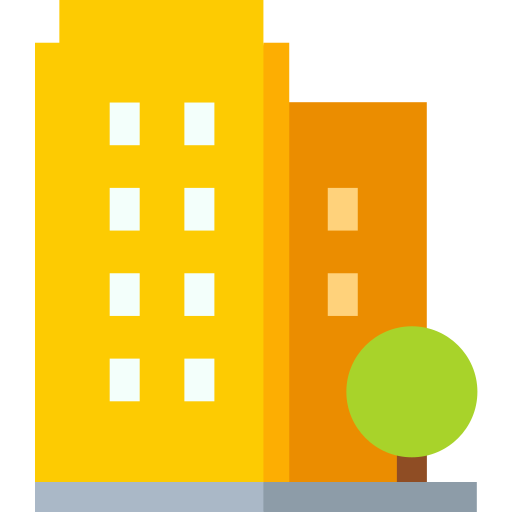 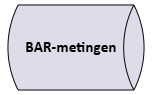 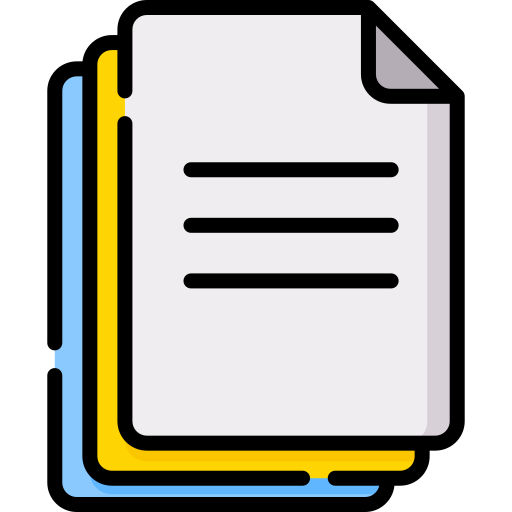 Project-plannen
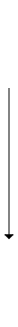 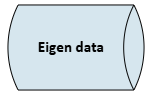 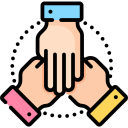 Uitvoering
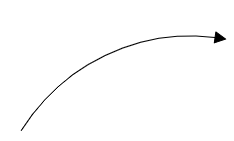 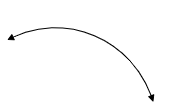 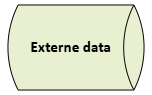 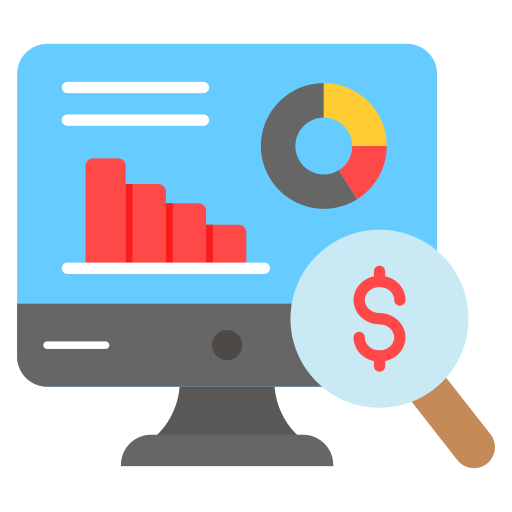 BAR-metingen
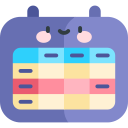 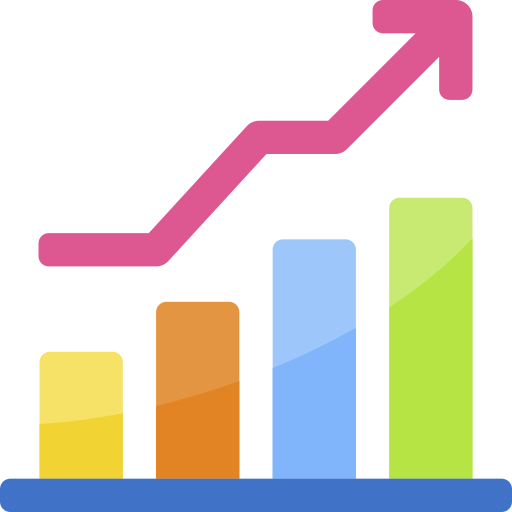 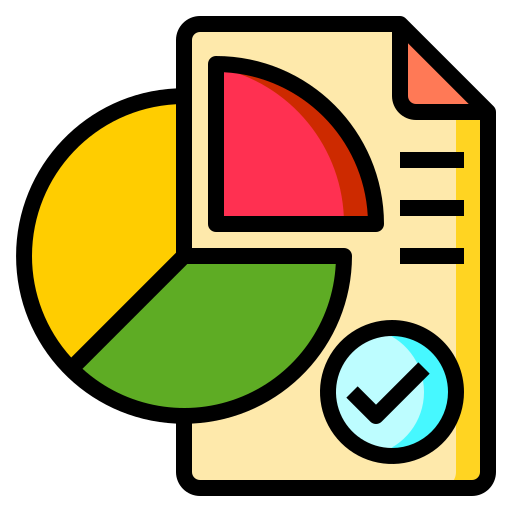 Overzicht leefbaarheidsprojecten
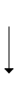 Factsheet leefbaarheid
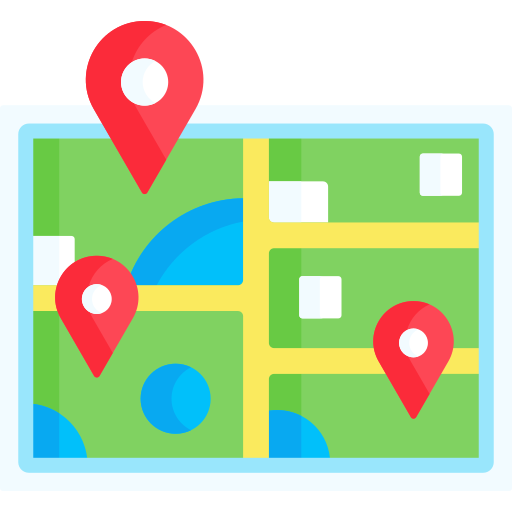 Budgetmonitor
Complexmonitor
Buurtmonitor
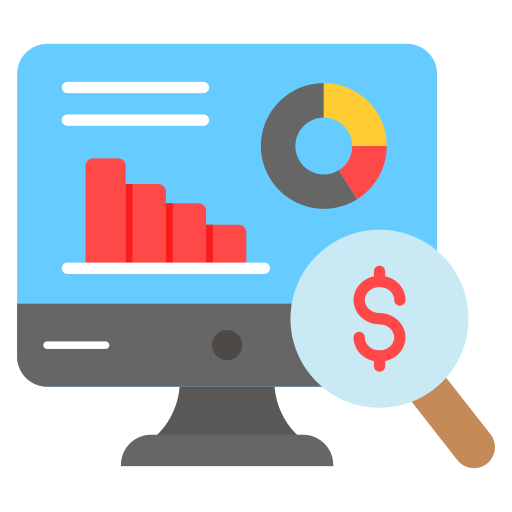 Producten
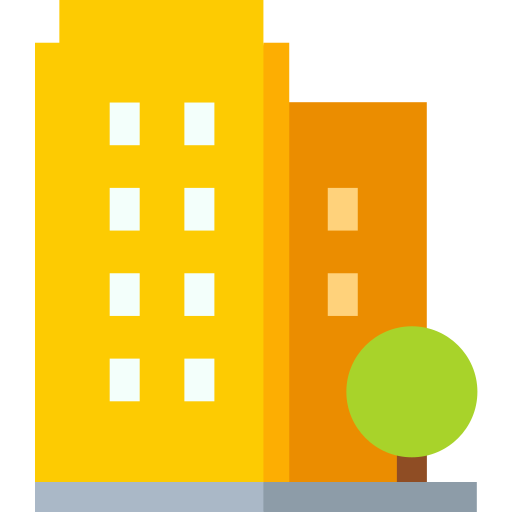 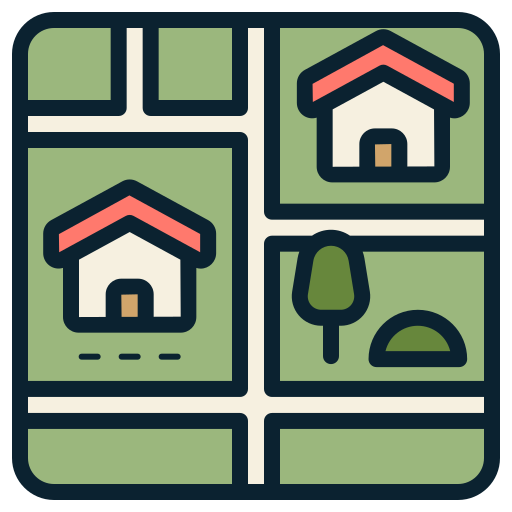 Instrumenten
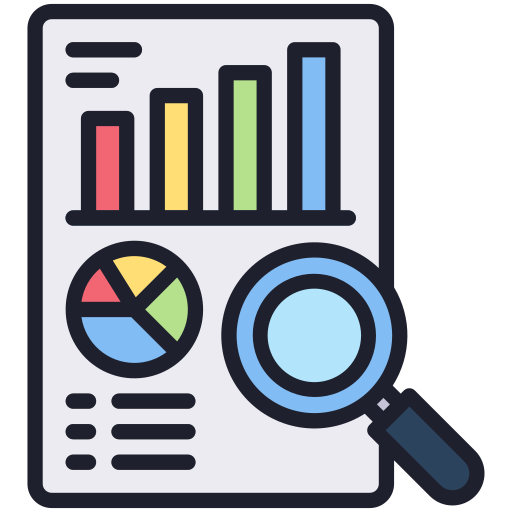 Rapportage leefbaarheid
BAR-rapportage
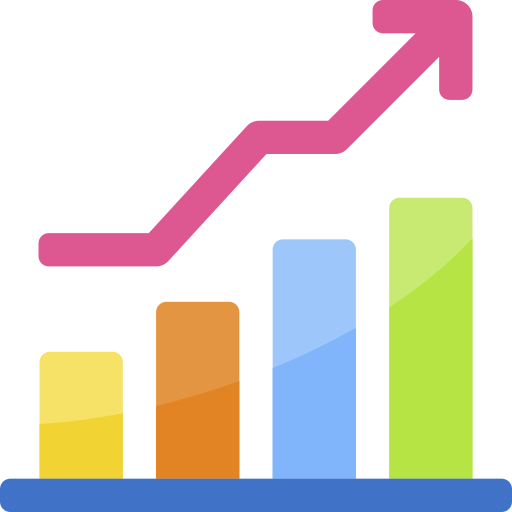 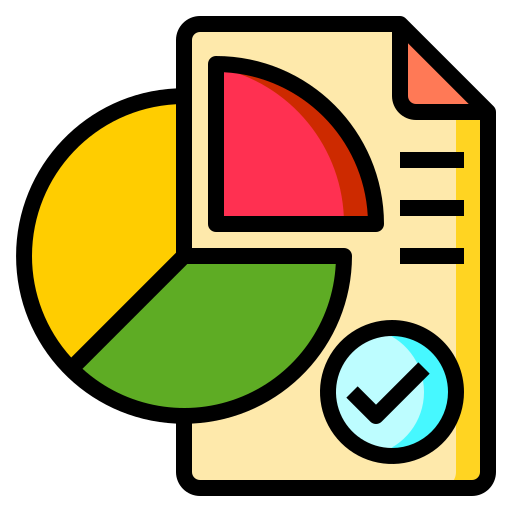 Huren in de Regio Amsterdam
De Amsterdamse corporaties doen sinds 2020 tweejaarlijks gezamenlijk bewonersonderzoek onder hun huurders in de regio Amsterdam. Onder de noemer Huurders in de Regio Amsterdam (HIRA) worden huurders van zelfstandige woningen benaderd om mee te doen aan een uitgebreide enquête.
Bronnen
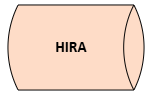 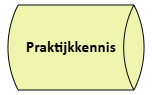 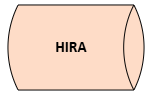 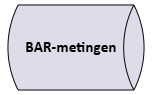 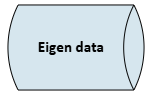 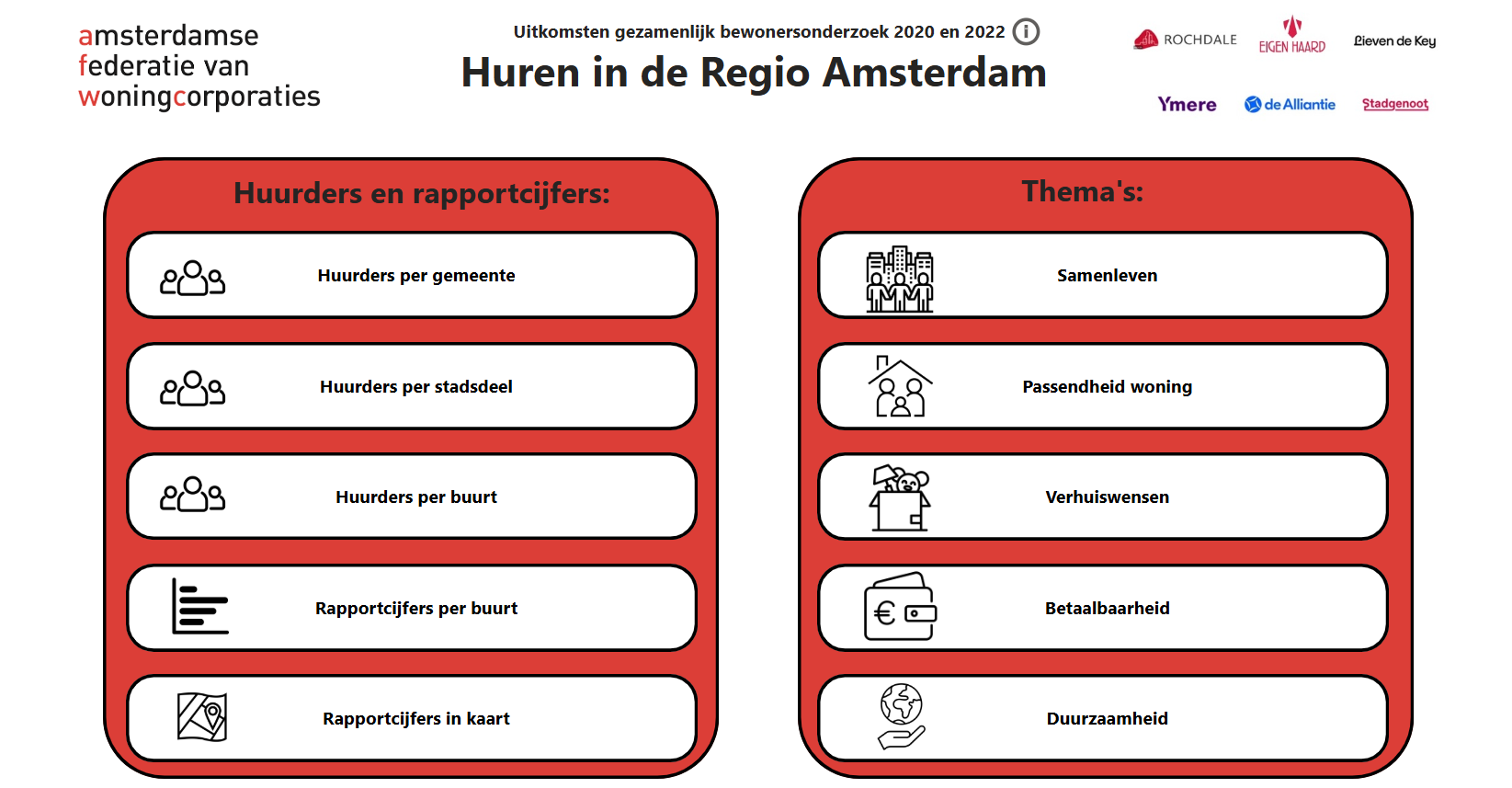 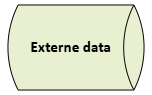 Bronnen
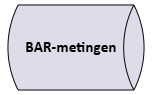 Beeldkwaliteit Algemene Ruimte
Elke 2 jaar meten onze wijkbeheerders de algemene ruimten in de complexen.

Scores worden gegeven op beeldmeetlatten in de categorieën 
schoon, heel en veilig
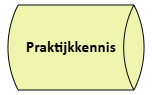 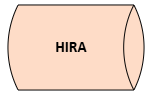 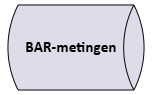 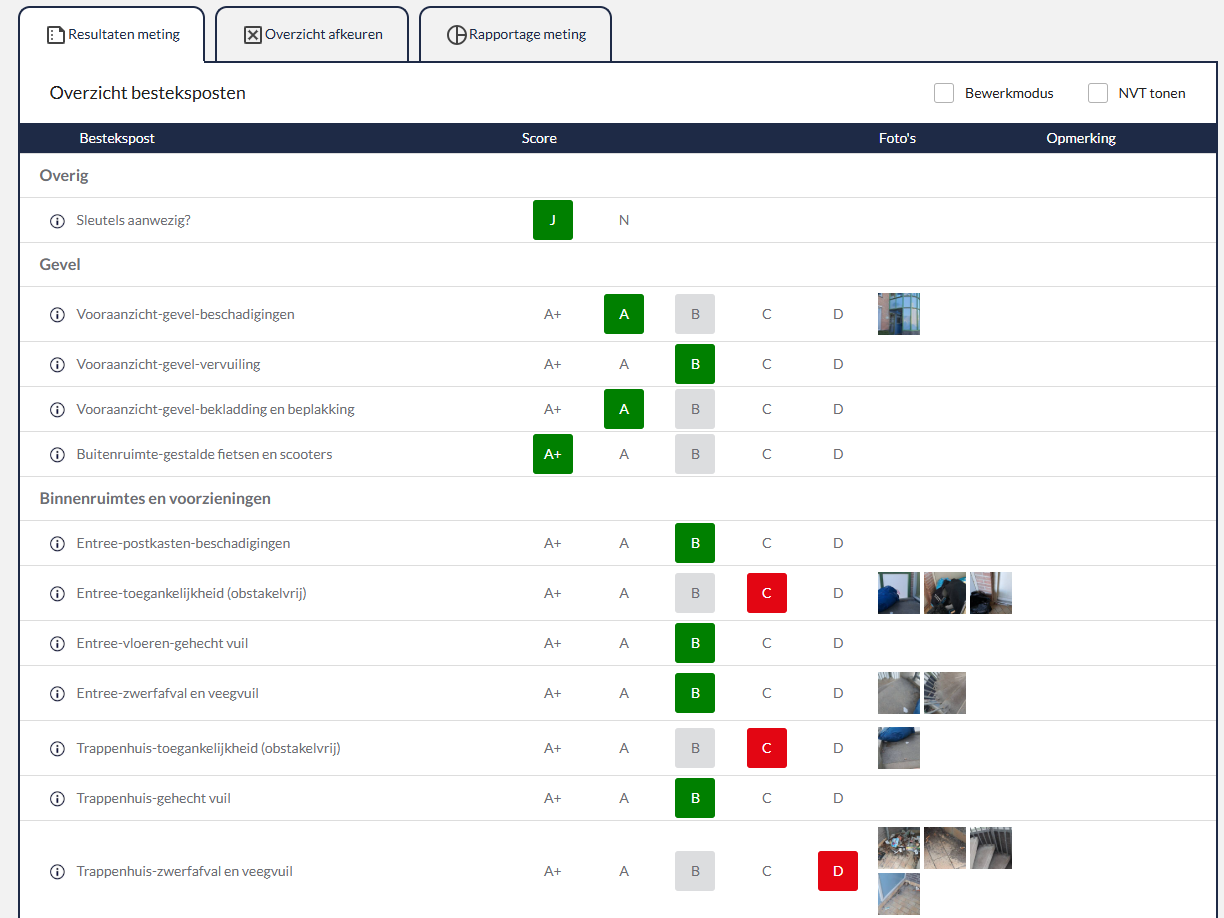 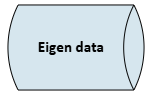 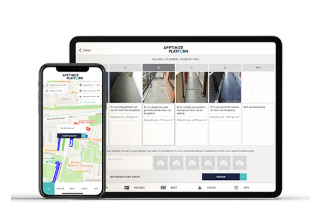 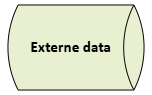 Geeft inzicht in aard- en problemen op buurtniveau.
De monitor combineert data uit verschillende (externe) bronnen. 
Buurten worden gerangschikt ten opzichte van elkaar.
Geeft inzicht in aard- en problemen op complexniveau.
Op basis van 11 indicatoren worden alle complexen gerangschikt ten opzichte van elkaar.
We gebruiken onze eigen data.
Monitor om per regio/gebied/project de budgetten te monitoren
Budgetmonitor
Budgetmonitor
Complexmonitor
Complexmonitor
Buurtmonitor
Buurtmonitor
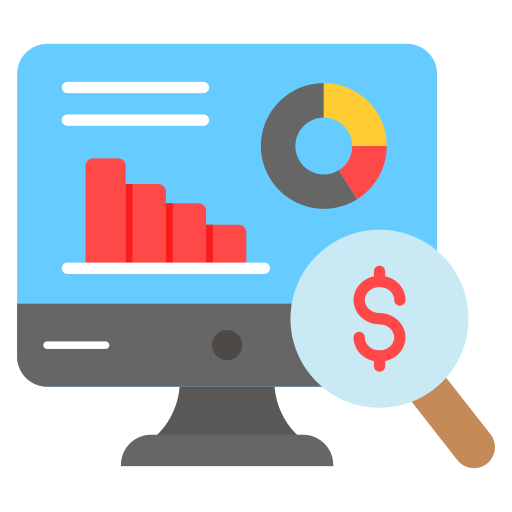 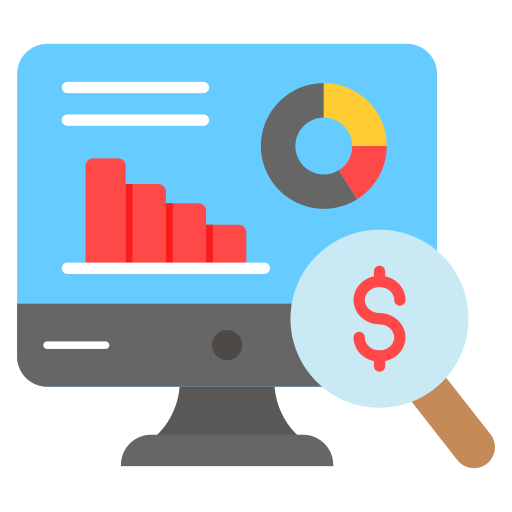 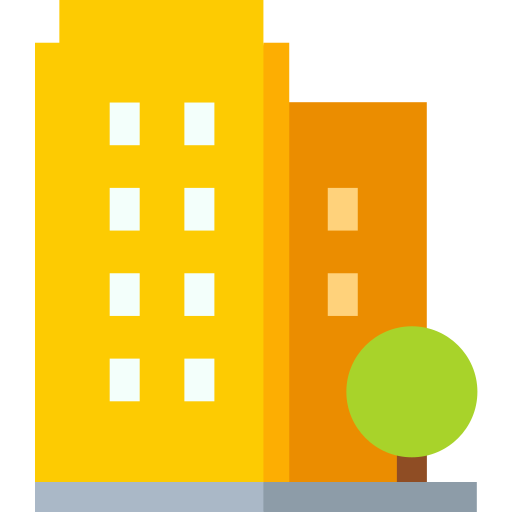 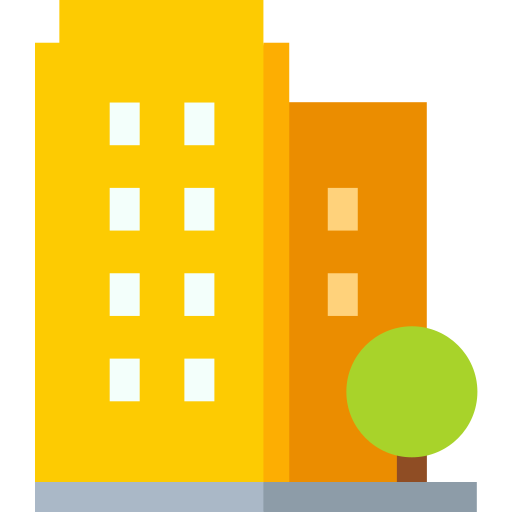 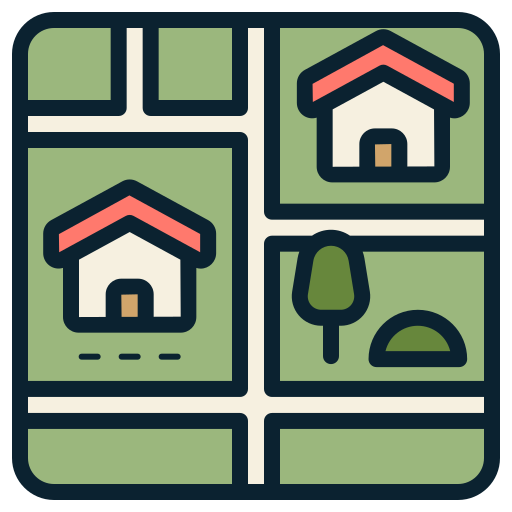 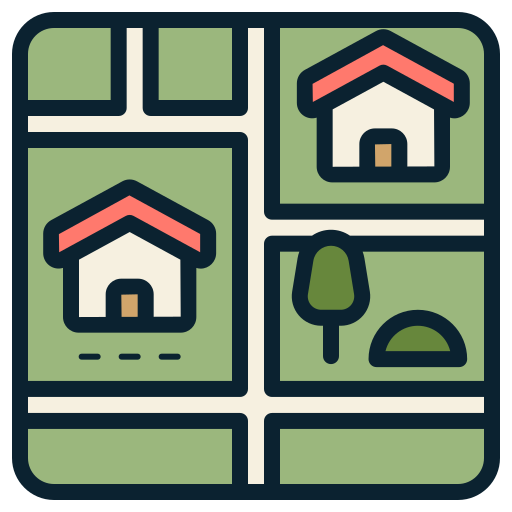 Instrumenten
Processen en documenten
Gebiedsopgave
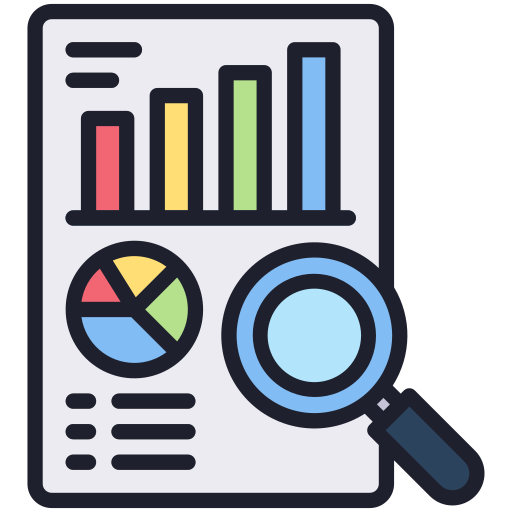 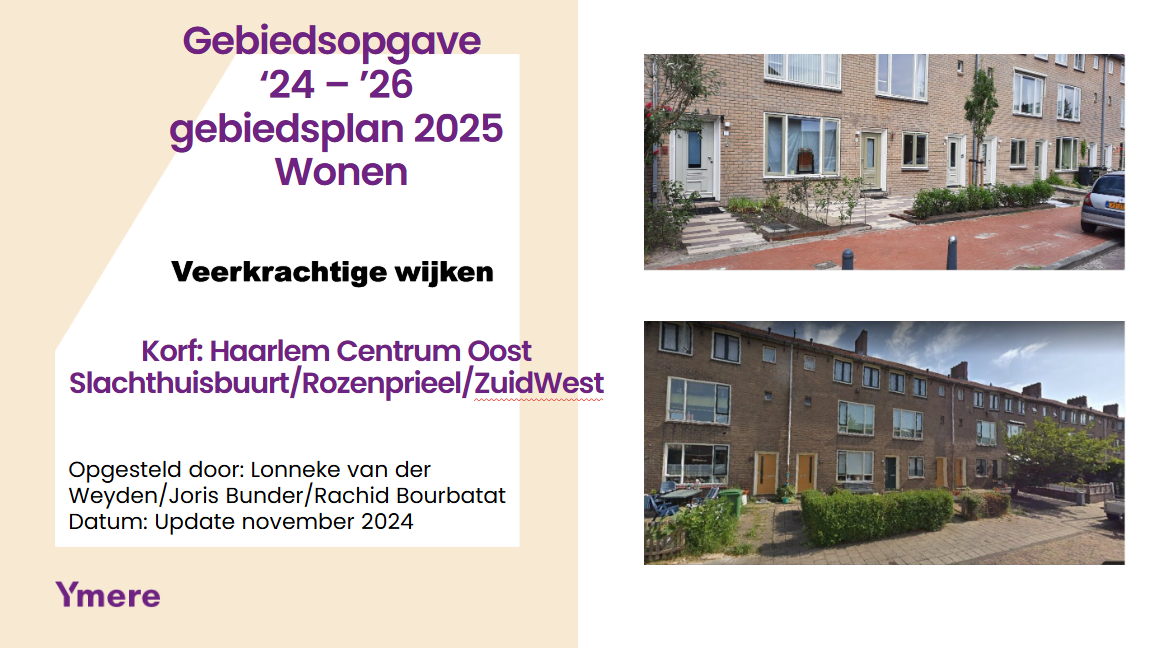 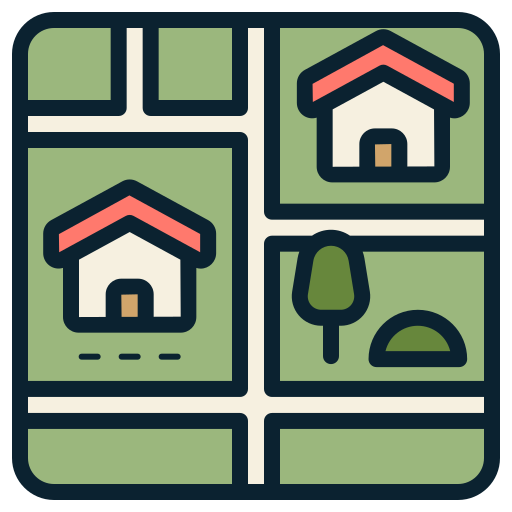 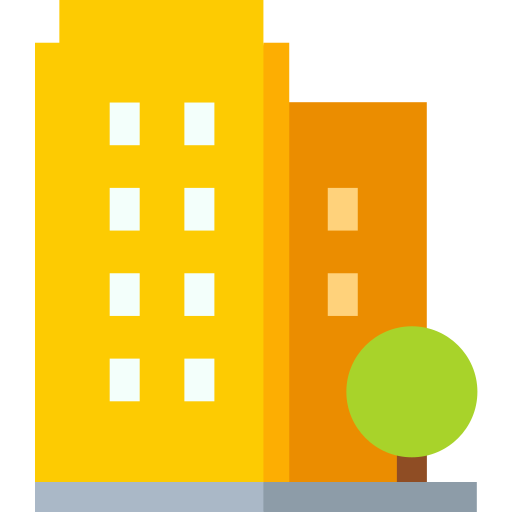 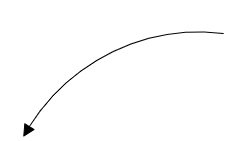 Cockpitsturing
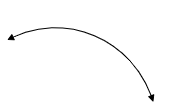 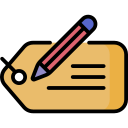 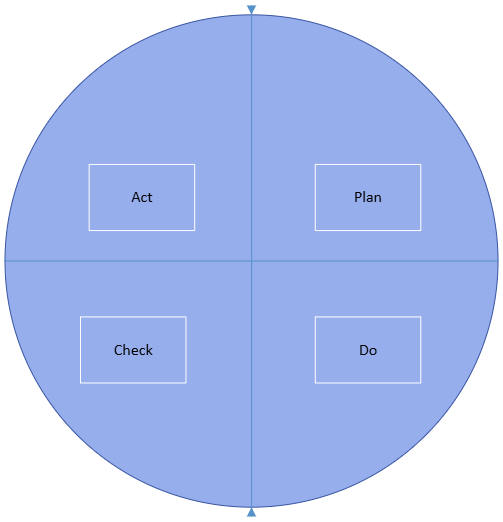 - Omgevingsanalyse
- Portefeuillereview
- Tactische cockpit
Gebieds-opgaven
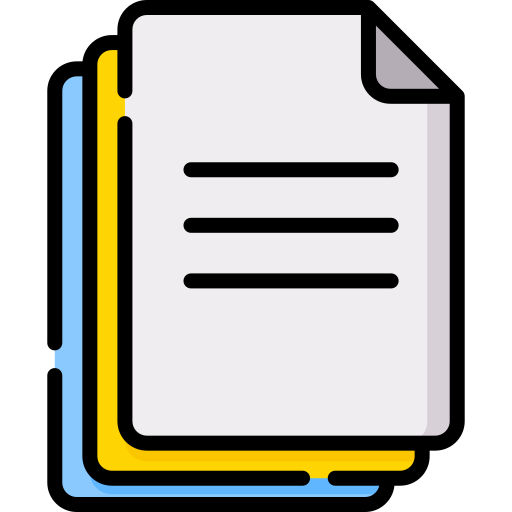 Gebiedsplancyclus
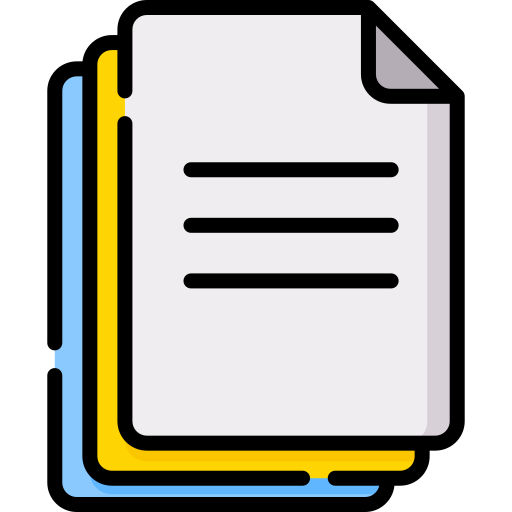 Programma-plannen
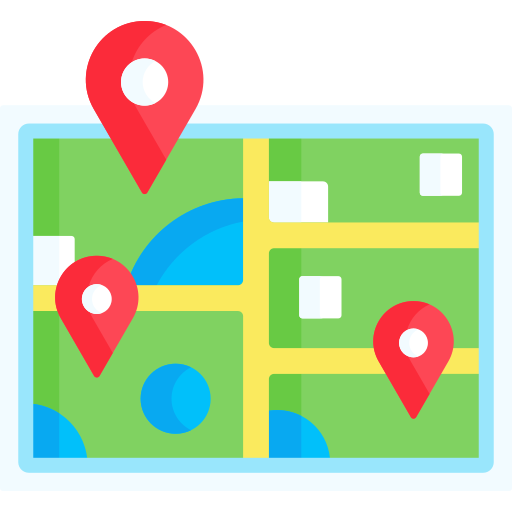 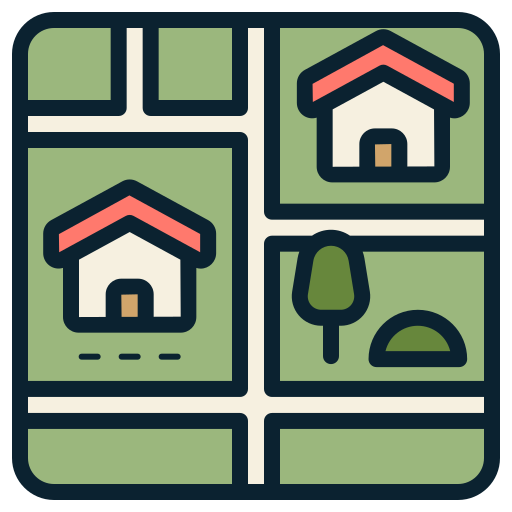 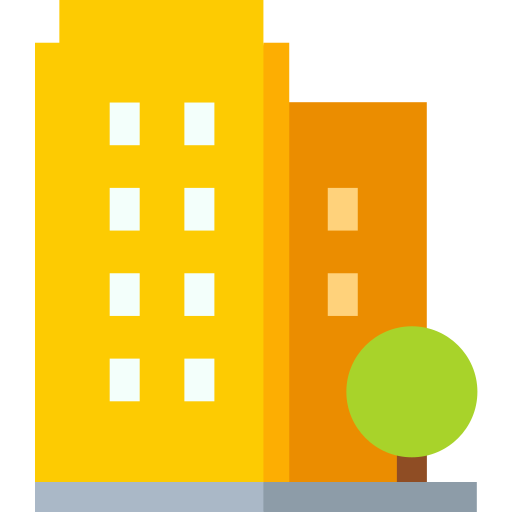 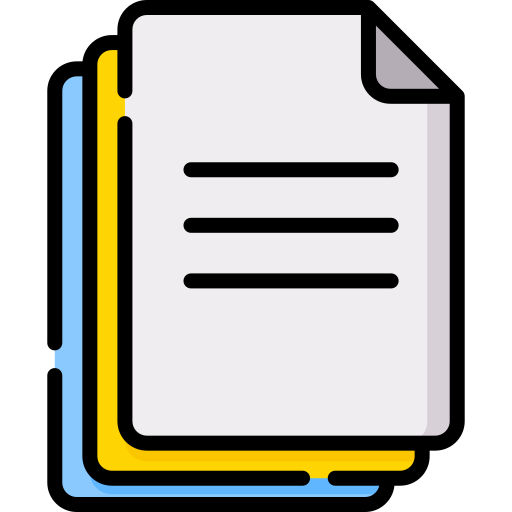 Project-plannen
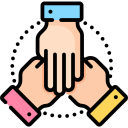 Uitvoering
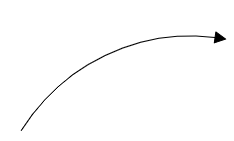 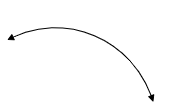 Programma- of projectplan
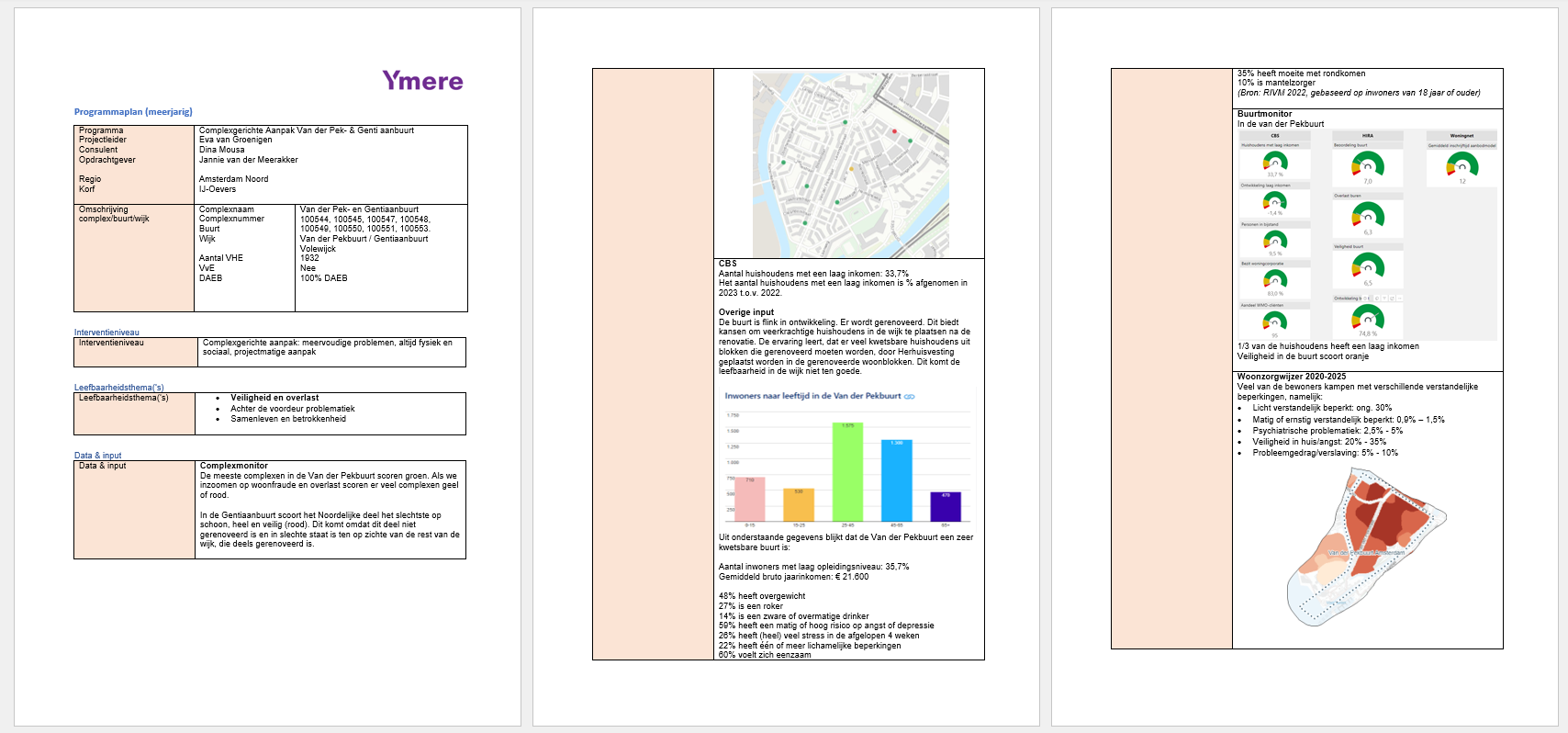 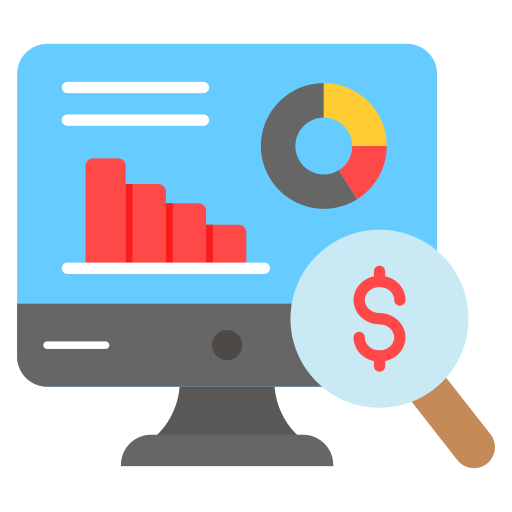 BAR-metingen
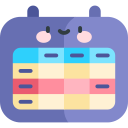 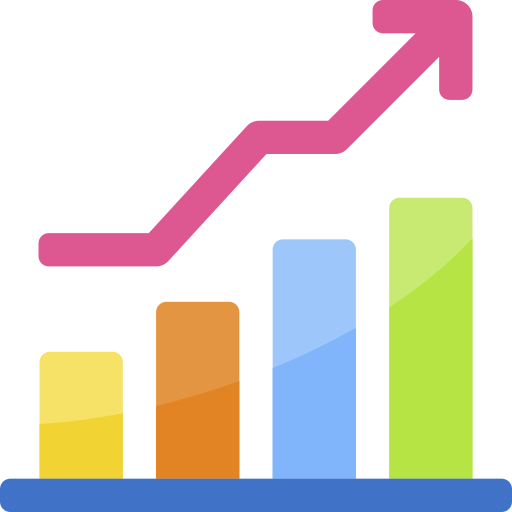 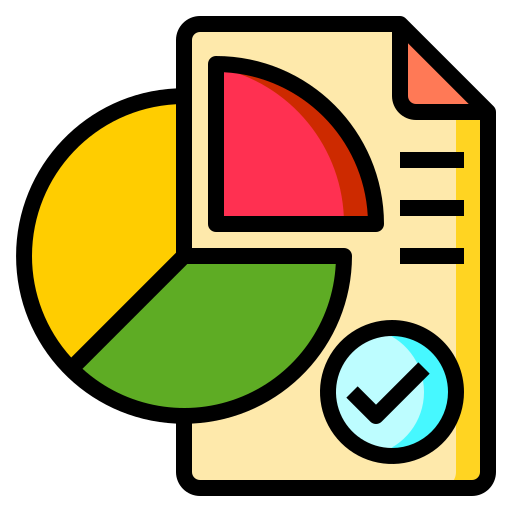